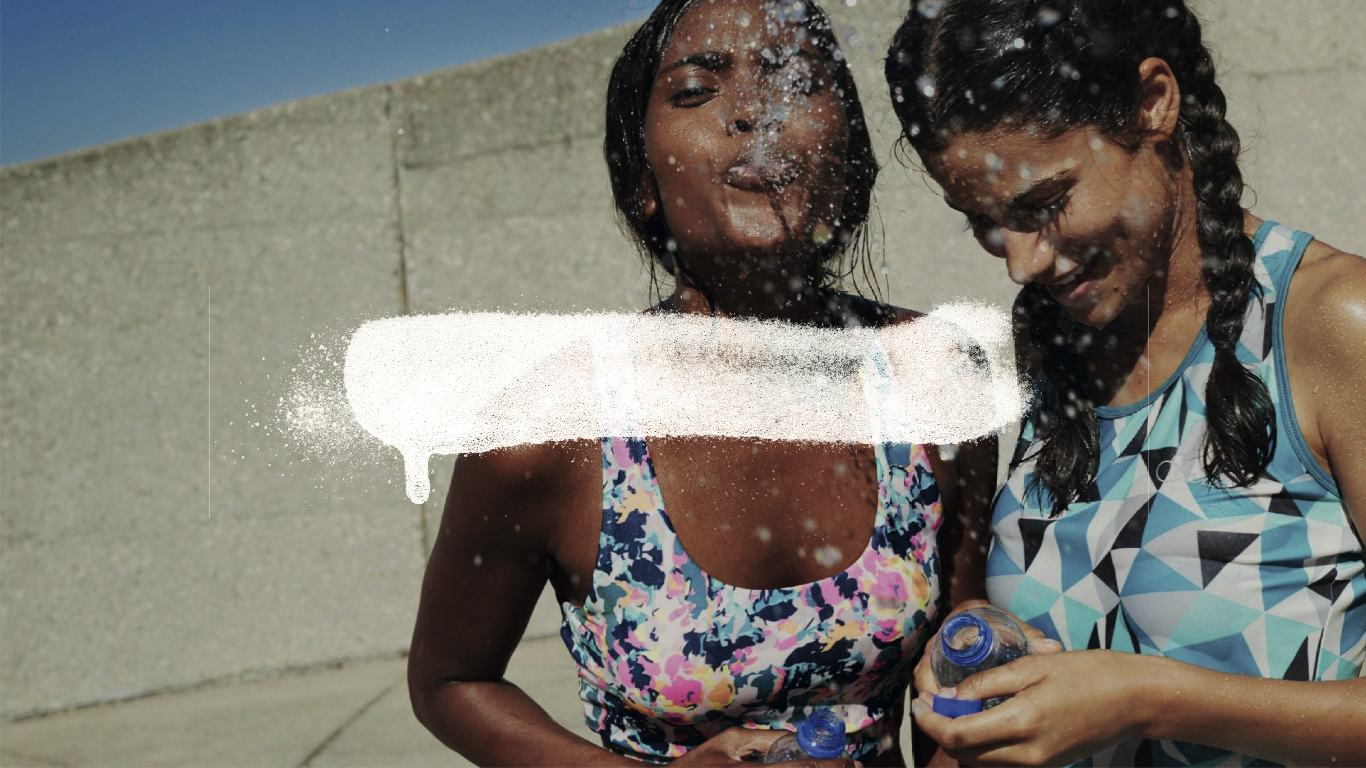 THINK.DO.SPRINTS.
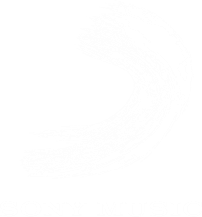 04
GRANDIR 
    ENSEMBLE
MODULE
COACHING DE 
NIVEAU 
   SUPÉRIEUR
INFLUENCER
LA MUSIQUE
Développez votre confiance dans le coaching afin de vous aider vous‑même et d’aider les autres à faire face à de nouvelles situations et à de nouveaux défis.

Le coaching est un outil puissant qui permet de développer les compétences et le talent à travers l’identification d’opportunités de coaching, la pratique d’un questionnement plus profond, l’adaptation de votre approche et l’aide à la définition d’objectifs ambitieux.
OBJECTIF DE LA SESSION
PRÉCEPTE



VUE D’ENSEMBLE
À l’issue de cette session vous aurez acquis les apprentissages suivants :

Étudier les contributions aux cultures de coaching.
Créer une série de questions de coaching personnel à appliquer au travail.
Savoir quand adapter votre approche – des opportunités de coaching rapide ou long pour vous‑même et avec les autres.
Observer de quelle façon une organisation dotée d’une culture de coaching est plus collaborative et agile.
ABOUTISSEMENTS DE LA SESSION
L’importance de définir des objectifs.
Porter les objectifs à un niveau supérieur.
Changer de perspective dans des situations inconfortables et de désaccord.
Identifier les opportunités de coaching au travail.
Mise en pratique. 
Plan d’action.
PROGRAMME POUR LES3 PROCHAINES HEURES…
Quel est votre nom ?
Quel est votre rôle ?
Une passion (par ex., un hobby, une activité que vous affectionnez) ?
QUI SUIS‑JE ?
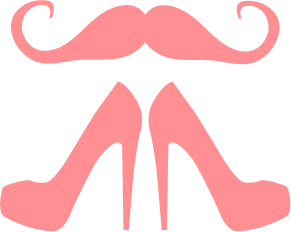 LE MANIFESTE DE L’ACCÉLÉRATEUR
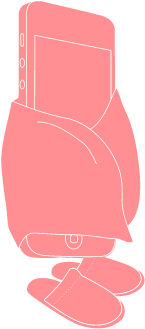 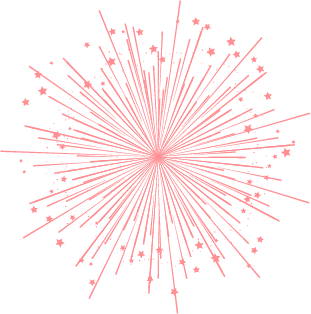 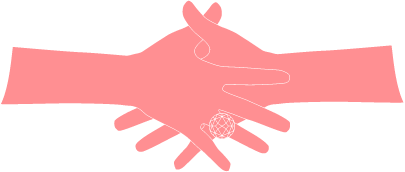 CRÉER UNE  
CULTURE DU COACHING
HAUTE PERFORMANCE EST ESSENTIEL AU 
SUCCÈS
L’IMPORTANCE DE DÉFINIR DES OBJECTIFS
L’IMPORTANCE DU COACHING DÉFINITION DES OBJECTIFS
MISSION DE L’ENTREPRISE
RESTEZ
CALME
ET
DÉFINISSEZ VOS
OBJECTIFS
Objectifs de l’entreprise
Objectifs de la division
COMPORTEMENTS
ALIGNEMENT
Objectifs de l’équipe
Objectifs individuels
Comment faire pour que Sony Music soit davantage axé sur les objectifs ?
Du point de vue de la culture d’entreprise, que faut‑il changer pour y parvenir ?
Comment faire pour mieux lier les objectifs de l’entreprise aux objectifs personnels ? 
Comment recentrer les objectifs de l’entreprise afin de créer de la valeur ajoutée personnelle ?
De quelle façon les conversations de coaching peuvent‑elles soutenir cette approche ?
RÉFLEXION
Approfondir le questionnement et l’écoute.
Quels types de questions puissantes pouvez‑vous poser ? 
Ouvertes.
De réflexion.
Destinées à faire sortir l’interlocuteur de sa zone de confort.
PORTER LES OBJECTIFS À UN NIVEAU SUPÉRIEUR
Quelles sont les questions à éviter dans le cadre du coaching ?
Fermées.
Directives ou limitantes.
Multiples ou composées.
Pourquoi ?
PORTER LES OBJECTIFS À UN NIVEAU SUPÉRIEUR
Écrivez ce que vous avez à dire.
Dessinez ce que vous avez à dire.
Changez d’état d’esprit.
Amusez‑vous.
Soyez à l’aise avec le silence et osez défendre votre point de vue.
Prenez du recul.
CHANGER DE PERSPECTIVE DANS DES SITUATIONS INCONFORTABLES ET DE DÉSACCORD
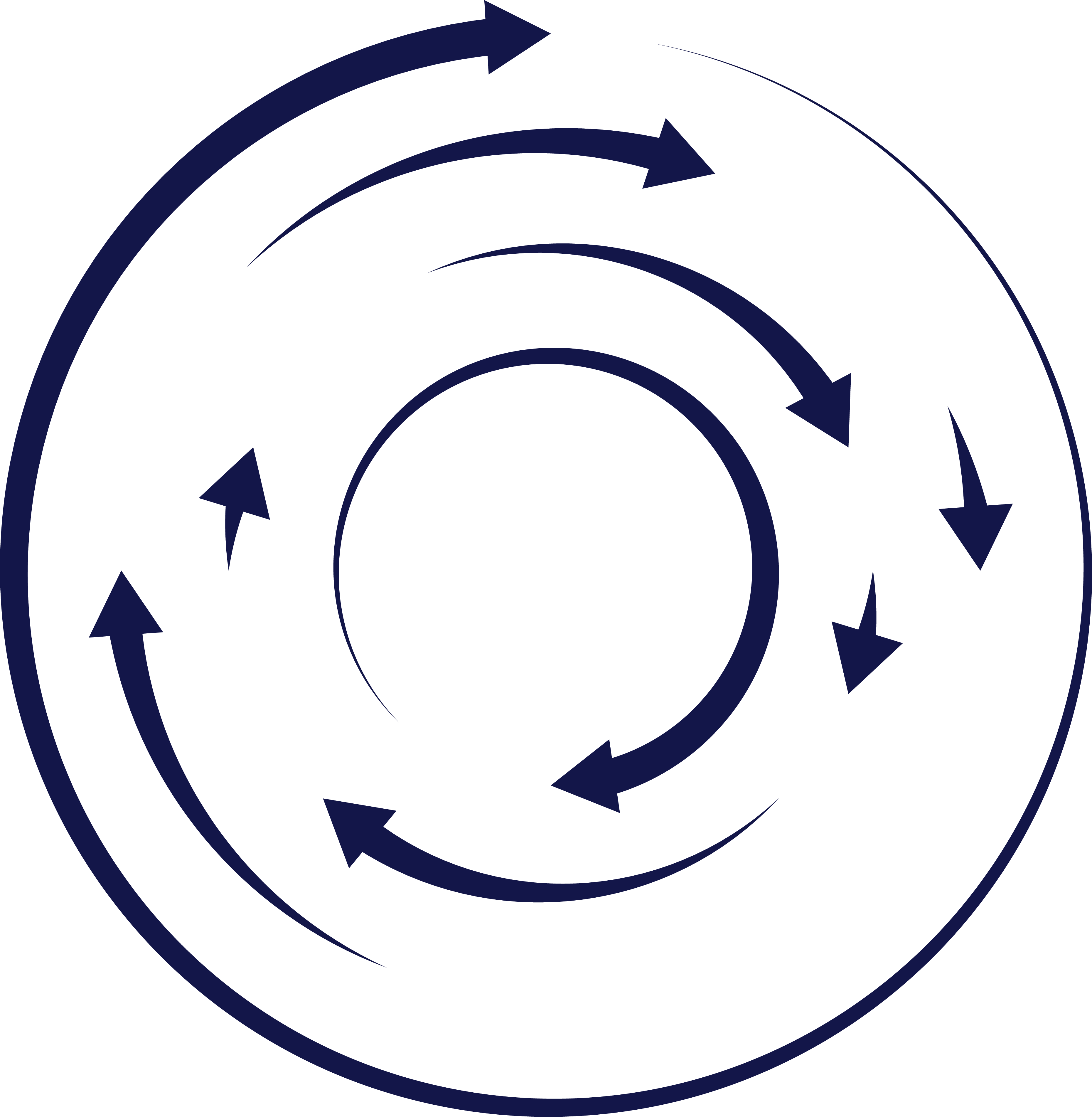 IDENTIFIER LES OPPORTUNITÉS DE COACHING
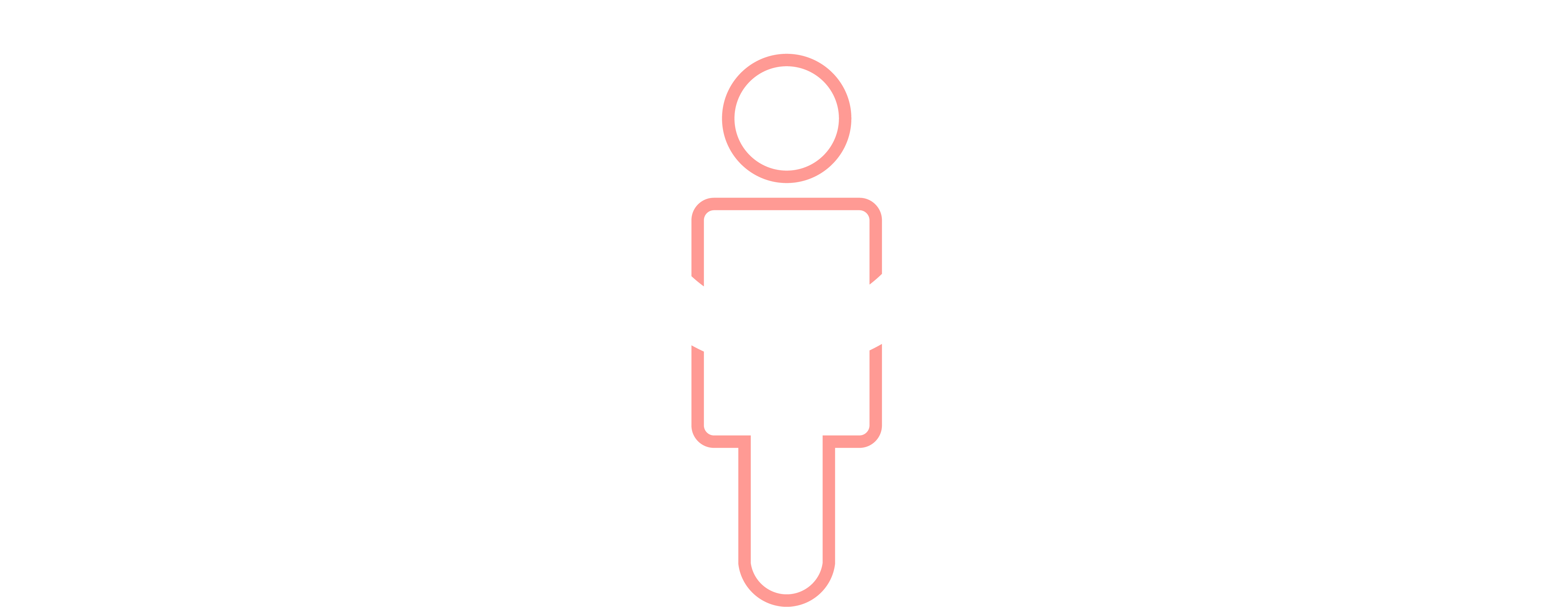 De quelle façon pourriez‑vous démarrer une conversation de coaching rapide ?

Exemple 1Un client m’a fait un retour que je souhaiterais partager avec toi...
Exemple 2J’aimerais avoir une discussion avec toi...
Exemple 3Que pouvons‑nous faire pour t’aider... ?
RÉFLEXION
Appuyez‑vous sur votre travail préparatoire.
Quelle conversation, que vous n’avez pas encore eue, pourrait influencer de façon positive votre réussite si vous choisissiez de l’avoir ?
Par groupes de trois, travaillez à la résolution d’un scénario ou d’un problème réel auquel vous êtes confronté dans votre travail quotidien.
Cette approche vous permet de travailler la collaboration, la résolution de problème, le coaching et l’écoute active.
CONVERSATIONS DE COACHING ENTRE PAIRS
20 minutes par personne. 60 minutes au total.
Identifiez‑vous comme étant la personne A, B ou C. 
A : 3 minutesA fait part de la conversation qu’il souhaiterait avoir ou de son scénario à B et C. B et C se contentent de l’écouter.

B ou C : 2 minutesB ou C reformule ce qu’il a entendu de A et demande une clarification, si nécessaire. 

B et C : 10 minutesB et C discutent de la conversation/du scénario de A, en proposant des suggestions, des approches et des idées pouvant servir de bases de réflexion. A est uniquement autorisé à écouter. A peut prendre des notes.
 
A : 5 minutesA s’exprime sur ce qu’il a entendu, ce qu’il a apprécié et ce qu’il souhaiterait clarifier (le cas échéant). 
Renouveler l’exercice à deux reprises afin que chacun puisse passer.
CONVERSATIONS DE COACHING ENTRE PAIRS
Réfléchissez à votre conversation de coaching entre pairs.
Créez un plan d’action qui servira de base à votre confiance et à l’engagement que vous prendrez une fois de retour au travail ; par exemple : avoir la conversation à l’issue de cet atelier de travail.
PLAN D’ACTION
Emplacement réservé pour tout support supplémentaire sur le sujet.
SUPPORT SUPPLÉMENTAIRE
Partagez un engagement ou un stimulus qui a raisonné en vous.
RÉFLEXIONS FINALES
Qu’avez‑vous aimé ?
Qu’avez‑vous appris ?
Que voudriez-vous améliorer ?
FEEDBACK
THINK.DO.SPRINTS.
MERCI
&  AU REVOIR
INFLUENCER
LA MUSIQUE
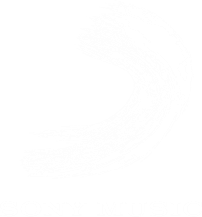 Bienvenue dans le module Think.Do.Sprints. Le moment est venu pour vous de réfléchir à de nouvelles façons de travailler, et de les expérimenter. L’objectif est de vous apporter la confiance nécessaire à l’adoption de nouvelles pratiques qui auront une influence positive sur votre quotidien au sein de Sony Music. 

Afin de vous permettre de tirer le meilleur parti de cette session, réfléchissez à une conversation que vous n’avez pas encore eue mais qui, si vous choisissiez de l’avoir, pourrait influencer de façon positive votre réussite. 

Vous trouverez ci‑dessous deux scénarios susceptibles de susciter votre réflexion. Soyez prêt à discuter de l’un de ces deux scénarios, ou de la conversation que vous aurez choisie, avec les autres participants de cet atelier de travail.

• Un des membres de l’équipe a des difficultés à tenir son rôle efficacement. Nous avons discuté des nouvelles compétences dont elle pourrait avoir besoin et organisé une formation. La formation est désormais terminée, mais j’ai l’impression qu’elle a des difficultés à mettre en pratique ce qu’elle a appris. Comment puis‑je l’aider ?
• L’un de mes subordonnés est performant mais j’ai le sentiment qu’il a besoin d’être mis au défi. Son réseau n’est pas très étendu et se limite au service au sein duquel il travaille. Au cours de ses entretiens de carrière précédents, il a également mentionné l’éventualité d’une mutation dans l’objectif d’acquérir de l’expérience dans d’autres secteurs de l’entreprise. Comment puis‑je l’aider à atteindre son objectif ?
TRAVAIL PRÉPARATOIRE